Námskeiðshluti 3:
Að takast á við krísu(Viðbragðsstjórnun)
Í sérhverri krísu eru líka tækifæri.
Hvaða möguleikar eru til staðar í krísu
1
Í þessum námskeiðshluta er farið yfir eftirfarandi:
Aðgerðir í stjórnun krísu
2
Breytingarferlar til að takast á við krísu
3
Stefnumarkandi endurskipulagning
4
Persónuleg krísustjórnun
5
This presentation is licensed under CC BY 4.0. 
To view a copy of this licence, please visit https://creativecommons.org/licenses/by-sa/4.0/deed.en
Hvaða möguleikar eru til staðar í krísu

Aðgerðir í krísu
Eftir að hafa lokið þessum námskeiðshluta ættir þú að…
…skilja betur að því lengri tíma sem krísa fær að malla, því takmarkaðri valmöguleikar eru í stöðunni til að komast út úr henni.
…vita hvaða stjórnunaraðgerðir henta litlum og meðalstórum fyrirtækjum í ferðaþjónustu, á tímum krísu.
…vita hvað er mikilvægt í breytingafasa til að sigrast á krísu.
…þekkja áskoranir í heildrænni endurskipulagningu.
…vera meðvitaðri um mikilvægi þess að læra af mistökum.
Mynd: Adobe Stock
Viðbragðsstýring snýr að því að skoða þá möguleika sem eru í boði til þess að ráða bót á fyrirtækjakrísu. Eftir að hafa beitt fyrstu hjálp til að tryggja tilveru fyrirtækisins er sjónum beint að langtíma aðgerðum til þess að ná bata.
Markmið aðgerðanna
Viðbragðsstýring snýr að því að að meðhöndla krísu sem nú þegar er í gangi.

Eftirfarandi atriði þarf að takast á við:
Gjörgæsla
Aðgerðir til að fjarlægja orsakir krísu
Endurhæfing
Varanlegur bati
FYRSTA HJÁLPSkammtíma stöðugleiki
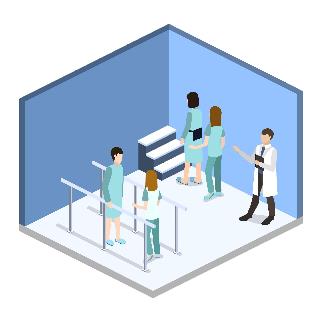 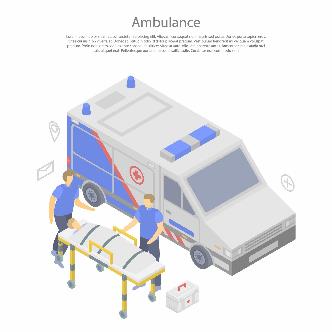 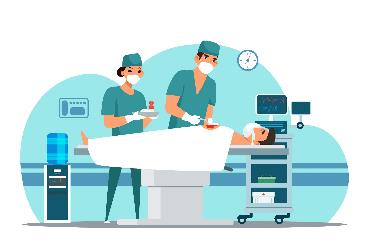 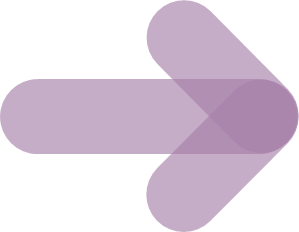 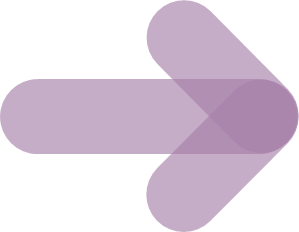 Ráðstafanir eru til skamms tíma til að tryggja afkomu fyrirtækisins.
Bregðast þarf hratt við og ákveðið
Aðgerðir til lengri tíma til að koma breytingum af stað
Langtíma ráðstafanir til að tryggja sjálfbæra samkeppnishæfni
Frá rekstrarlegu sjónarhorni er ljóst að því lengur sem krísa fær að þróast því færri valkostir eru til að bregðast við ástandinu.  Því fyrr sem horfst er í augu við krísuna, því meira frelsi er til að eiga við hana og ráða niðurlögum hennar.
Stefnumarkandi valkostir í krísu: Fyrstu stig
Einkenni:
Á fyrstu stigum krísu, er hægt að taka til fjölbreyttra aðgerða til að eiga við ástandið. 

Stefnumarkandi ákvarðanir verður að taka snemma, strax eftir að lausafé hefur verið tryggt.
Markaðshlutdeild minnkar
Kvörtunum fjölgar
Færri viðskiptakröfur og hægist á greiðslu skulda
Fjárhagshlutföll versna
Symptoms:
Valmöguleikar
Fyrstu stig krísu:

Margir valmöguleikar
Strategic Options
Aðgerðir:
Horfast í augu við ástandið
Hlusta á viðskiptavini
Endurskoða áætlanir, bæði varðandi stefnu og rekstur
Bæta fagmennsku í bókhaldi og skýrslugerð
Lækka breytilegan kostnað og fastan kostnað
Á seinni stigum krísu eru færri valmöguleikar eftir
Stefnumarkandi valkostir í krísu: Stigvaxandi krísa
Einkenni:
Ef krísan endurspeglast í lykiltölum fyrirtækisins hefur hún kraumað of lengi og valkostirnir því mun færri. Þumalputta reglan er:Því lengra sem krísa fær að ganga innan fyrirtækis áðuren gripið er til aðgerða, því minni líkur eru á að fjármunir fyrirtækisins dugi til að ná tökum á krísunni á eigin spýtur.
Áberandi samdráttur í tekjum og hagnaði
Erfiðleikar við að fara eftir skilmálum bankanna
Gæðavandamál og kvartanir
Lánsheimildir í botni
Lausafé minnkar
Erfitt að nálgast hráefni / mögulegir birgjar krefjast fyrirframgreiðslu
Stigvaxandi krísa:
Færri valkostir
Valkostir
Strategic Options
Aðgerðir:
Endurskipulagningaráætlun
Breytingastjórnun
Endurfjármögnun eða endurskipulagning skulda
Sala fasta-fjármuna
Sala á fyrirtækinu / leit eftir fjárfestum / samstarfsaðilum.
Andstætt því sem almennt er haldið, er gjaldþrot ekki endilega endalok fyrirtækis.
Stefnumarkandi valkostir í krísu: Seinni stig krísu
Einkenni:
Jafnvel þótt valkostir séu mjög takmarkaðir, leyfir lagaramminn í flestum löndum einnig endurskipulagningu innan gjaldþrota laganna.

Þar sem lagaleg skilyrði í Evrópu eru  mjög mismunandi er ekki hægt alhæfa yfir allt.

Í grundvallaratriðum er mikilvægt á þessu stigi að fá sem fyrst ráðgjöf lögfræðinga.
Ekkert reiðufé eftir / Lán í vanskilum
Allar kennitölur neikvæðar
Viðskiptavinir færa sig til keppinauta
Starfsmenn segja upp
Lögfræðingar taka við
Symptoms:
Valkostir
Seinni stig krísu:
Gjaldþrot
Strategic Options
Aðgerðir:
Actions:
Endurskipulagning með nýju fjármagni
Endurskipulagning utan dómstóla
Sala fyrirtækisins
Endurskipulagning fyrir dómstólum
Ef endurskipulagning mistekst þá er eini valkosturinn að slíta fyrirtækinu
Stefnumarkandi valkostir í krísu: slit
Ef ekki er hægt að stýra krísunni og engar líkur eru á því að fyrirtækið lifi af er áherslan lögð á kerfisbundna skipulagningu, framkvæmd og eftirlit með slitum félagsins.
Valkostir
Strategic Options
Slit
Áhrif krísu á lítil og meðalstór fyrirtæki eru um margt ólík miðað við stærri fyrirtæki. T.a.m. er möguleikinn á því að greina hvort krísa sé í vændum og meðhöndlunin á krísu, ólíkur.
Áhrif mismunandi krísa á lítil og meðalstór fyrirtæki
Í samanburði við stór fyrirtæki minnkar geta lítilla og meðalstórra fyrirtækja, til þess að eiga við krísu mun hraðar.  Á sama tíma og mikilvægi þess að bregðast við krísu eykst gríðarlega.  

Stærri fyrirtæki með fleiri úrræði, geta komið auga á mögulega krísu mun fyrr, þau hafa yfirleitt meira fjármagn og úrræði til að leysa málin hraðar.
Mikilvægi að bregðast við
Tími / Úrræði
Lausafjárs-krísa
Krísa hagsmunaaðila
Vöru / Sölu krísa
Stefnumótunar-krísa
Tekjukrísa
Gjaldþrot
Skortur á þekkingu á lagarammanum leiðir til alvarlegra mistaka.
Að horfast ekki í augu við ástandið kemur í veg fyrir snemmtæka íhlutun
Erfiðleikar með að finna arftaka leiðir til stöðnunar
Stjórnunarstíll í anda feðraveldisins kemur í veg fyrir stöðugar breytingar
Skortur á stefnumörkun leiðir til vöntunar á  markmiðasetningu
Skortur á skilningi eigenda dregur úr aðlögunarhæfni
Skortur á rannsóknum og þróun og nýsköpun leiðir til úreltra vara og þjónustu
Skortur á fjárfestingum leiðir til vandamála
Skortur á fjármagni gerir það að verkum að erfitt er að afla fjármagns
Skortur á eftirliti kemur í veg fyrir að ekki er komið auga á rauðu flöggin snemma
Aðgerðir í stjórnun krísu
Ef að krísa kemur upp skyndilega er mikilvægt að taka til skipulagðra aðgerða
RACE-formúlan (Rannsóknir (Research), Aðgerðir (Actions), Samskipti (Communication), Mat (Evaluation))
Til að ná árangri í stjórnun á krísutímum verða rekstrarferlar að virka hratt og vel undir mikilli tímapressu og álagi.

Skipulögð nálgun samkvæmt RACE formúlunni getur dregið úr neikvæðum áhrifum krísu og unnið gegn skaða á ímynd fyrirtækisins/vörunnar og tapi á trausti.
Rannsóknir
Stöðugreining
Hvað gerðist? Hvenær? Hvar? Hvernig? Hvers vegna?  Hver verður fyrir áhrifum
Uppspretta upplýsinga: opinberir aðilar,  fjölmiðlar, félagasamtök og fl.
Aðgerðir
Mikilvægt er að hefja aðgerðir strax
Aðgerðirnar þurfa að vera skilvirkar og efnahagslega réttlætanlegar
Mikilvægt er að útfæra aðgerðirnar vandlega og skjalfesta þær
Mat
Mat á þeim aðgerðum sem farið var í, til að sýna fram á veikleika og styrkleika þeirra stjórnunarhátta sem gripið var til
Notum niðurstöðurnar til að bæta úr ferlinu
Þróa skal aðgerðir til að draga úr neikvæðum afleiðingum af krísunni
Samskipti
Ytri krísusamskipti
Innri krísusamskipti
Framkvæmt af reyndu og hæfu starfsfólki
Heimild: Klimke/Schott (1993)
Það eru ýmsar rekstrarráðstafanir í boði til að lágmarka áhrif af krísu
Dæmi um aðgerðir hjá litlum og meðalstórum fyrirtækjum í COVID-19.
Niðurstöður slóvenskrar rannsóknar sýndu að lítil og meðalstór fyrirtæki í ferðaþjónustu einbeittu sér að eftirfarandi fjórum víddum aðgerða til að stýra ástandinu á meðan COVID-19 heimsfaraldurinn stóð yfir.

Hafa ber í huga að sú stýring sem fór fram var mismunandi samsetning þessara fjögurra vídda sem nefndar eru hér. Verulegur munur var á hvernig lítil og meðalstór fyrirtæki nálguðust þessa þætti.
 Kukanja et al. (2020): Crisis Management Practices in Tourism SMEs During the Covid-19 Pandemic
2
1
Vinnuafl
Kostnaðarstjórnun
3
4
Markaðssetning
Rekstrarstuðningur
Þar sem ferðaþjónustan er mannaflsfrek grein er mikilvægt að lækka kostnað varðandi starfsmannahald, en það þarf að gera vandlega til þess að markaðsstaða fyrirtækisins versni ekki.
1. Aðgerðir varðandi vinnuafl
Starfshættir er lúta að vinnuafli hafa mest um það að segja hvort lítil eða meðalstór fyrirtæki geta tekist á við krísu.

Mjög mikilvægt er að fara varlega í aðgerðir því þær geta haft slæm áhrif á markaðsstöðu lítilla og meðalstórra fyrirtækja í ferðaþjónustu, sérstaklega ímynd og gæði þeirrar þjónustu sem boðið er upp á.
Mikilvægt er fyrir fyrirtæki að lágmarka kostnað til að sigrast á krísu, einnig getur það bætt samkeppnishæfni fyrirtækjanna til lengri tíma litið.
2. Kostnaðaraðgerðir
Margir stjórnendur og eigendur lítilla og meðalstórra fyrirtækja einblíndu á nýjar lausnir í upplýsingatækni, að hætta í starfsemi sem var óarðbær og hagræða í innkaupum. 

Um leið er þetta tækifæri til að endurskoða hefðbundna starfshætti og hagræða þeim, sem getur jafnvel leitt til betri samkeppnishæfni til lengri tíma litið.
Til að takast á við krísu ættu lítil og meðalstór fyrirtæki í ferðaþjónustu að auka markaðssetningu og halda í trygga gesti.
3. Markaðsaðgerðir
Þær aðgerðir sem hægt er að grípa í eru á meðal annars ytri markaðsaðgerðir (auglýsingar, að einblína á nýjar markaðssyllur, o.s.frv.) og viðskiptavinamiðuð markaðsherferð (til að skilja þarfir gesta og væntingar til gæða o.s.frv.). Stór og tryggur hópur viðskiptavina hjálpar til við að sigrast á krísu. Tryggir gestir hafa jákvæð áhrif á fjárhagslega afkomu lítilla og meðalstórra fyrirtækja í ferðaþjónustu í og eftir krísu.
Gera má ráð fyrir að áhrif heimsfaraldursins 2020-2022 leiði til þess að þörf sé á auknu samstarfi innan ferðaþjónustunnar í framtíðinni
4. Aðgerðir til að styðja við reksturinn
Vilji stjórnenda og eigenda til þess að vinna með ólíkum hagsmunaaðilum til þess að takast á við krísuna, var mjög mikill.
Nýsköpun getur verið leið út úr krísu.
Nýsköpun sem leið til að lifa af
Til þess að halda áfram rekstri á meðan Covid-19 heimsfaraldurinn stóð yfir þurftu lítil og meðalstór fyrirtæki að gera nokkrar breytingar, einkum innleiðingu stafrænna verkfæra í stjórnun og samskiptum við birgja og neytendur.
Önnur rannsókn sýndi að ferðaþjónustu fyrirtæki sem urðu fyrir áhrifum af Covid-19 fóru í mismunandi nýsköpun:

Hernández et al. (2021): The Management Practices of Tourism SMEs in Pandemic Times: innovation as a quest of survival
Nýsköpun tengt markaðsmálum
Nýsköpun tengd rekstri
Nýjar leiðir í markaðssetningu sem felur í sér verulegar endurbætur, framsetningu, kynningu eða verðlagningu á vörum fyrirtækisins
Nýjar aðferðir varðandi viðskiptahætti fyrirtækisins, skipulag vinnunnar eða ytri samskipti, sem felur í sér endurskipulagningu verkferla og skiptingu ábyrgðar.
Það sem oftast var nefnt:
Breytingar og endurbætur á vefsíðum og samfélagsmiðlum
Það sem oftast var nefnt:
Innleiðing rafrænna viðskipta (E-Commerce)
Innleiðing QR-kóða.
Dæmi um góða starfshætti: Lítil og meðalstór fyrirtæki á Íslandi
Ferðaþjónustan á Íslandi gekk mjög vel fyrir Covid-19 og lítil þörf hafði verið í að laga eða auka vöruframboðið á einhvern hátt – en ferðaþjónustan beindist aðallega að erlendum ferðamönnum og takmarkað hugað að þörfum innlendra ferðamanna.

Heimsfaraldurinn stöðvaði alþjóðlega ferðaþjónustu og íslensk fyrirtæki neyddust til að einbeita sér alfarið að heimamarkaði.

Íslensk fyrirtæki í ferðaþjónustu uppgötvuðu því Íslendinga sem markhóp og lögðu sig fram um að laga tilboð að þörfum þeirra. Fyrir Covid-19 áttu mörg fyrirtæki ekki einu sinni vefsíðu á íslensku.

Fyrirtækin aðlöguðu og/eða útvíkkuðu vöruframboð sitt til að gera það meira aðlaðandi fyrir innlenda ferðamenn. Með viðbragðsflýti og aðlögunarhæfni komust flest lítil og meðalstór fyrirtæki í ferðaþjónustu í gegnum krísuna sem fylgdi Covid-19 heimsfaraldrinum.
Raundæmi
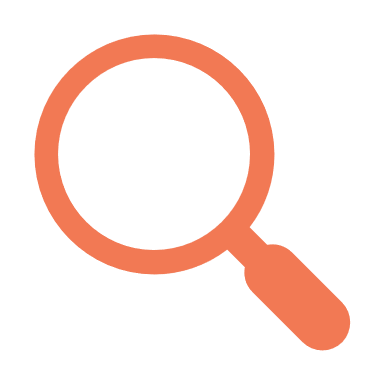 Skoðaðu dæmisögu númer 2 og dæmisögu 3 til að sjá hvernig nýstárleg aðlögun á núverandi viðskiptamódeli getur hjálpað til við að komast í gegnum fyrirtækjakrísu.
Breytingar á ferlum til að takast á við krísu
Atburðir í umhverfi fyrirtækja eru yfirleitt ekki það sem eitt og sér orsakar vandræði innan fyrirtækja.  Það kom vel í ljós í krísunni sem fylgdi Covid-19 faraldrinum
Innri veikleikar sem orsök krísunnar
Ætla má að Covid-19 faraldurinn einn og sér sé ekki orsök fjárhagsvanda fyrirtækjanna. Líklegara er að innri veikleikar sem voru til staðar fyrir, hafi haft þar mikil áhrif.

Mikilvægt er að geta greint veikleika fyrirtækisins áður en að krísu kemur, og grípa þá strax til aðgerða til að lágmarka veikleikana.
Innri veikleikar
Innri greining til að greina veikleika
Farið í tafarlausar aðgerðir
Ytri atburður eins og Covid-19 faraldurinn þýðir að vandamálin eru nú orðin bráð.
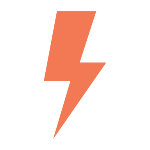 Til að koma auga á veikleika fyrirfram er hægt að framkvæma SVÓT greiningu.
SVÓT greining
GREINING
Ein leið til að bera kennsl á vandamálin sem koma í ljós við krísu er að framkvæma SVÓT greiningu.
SVÓT greining er stefnumótunartæki sem notað er til að greina styrkleika, veikleika, tækifæri og ógnanir fyrirtækja.
INNRI
YTRI
STYRKLEIKAR
VEIKLEIKAR
TÆKIFÆRI
ÓGNANIR
Styrkleikar lýsa því hvar fyrirtækið skarar fram úr og hvað skilur fyrirtækið frá í samkeppninni: Sterkt vörumerki, tryggur viðskiptavinahópur, sterkur efnahagsreikningur, einstök tækni o.s.frv..
Veikleikar koma í veg fyrir að fyrirtæki skili sínu besta. Þetta eru þættir sem fyrirtækið þarf að bæta til að vera samkeppnishæft: veikt vörumerki, miklar skuldir, ófullnægjandi aðfangakeðja eða skortur á fjármagni.
Tækifæri vísa til hagstæðra ytri þátta sem gætu veitt fyrirtækinu samkeppnisforskot. Til að mynda, lækkun tolla, opnun nýrra markaða, tækninýjungar, viðburðir, samfélagslegar breytingar  o.fl.
Með ógnunum er átt við þætti sem geta skaðað fyrirtæki. 
Lagabreytingar, hnattvæðing, öryggi gagna, hækkandi kostnaður, framboð vinnuafl o.s.frv.
Athugið: Upprifjun -  við höfum nú þegar farð yfir SVÓT greiningu í námskeiðshluta nr. 1. Þetta er greinin sem hægt er að nota í samhengi við fyrirbyggjandi aðgerðir sem og öðru í tengslum við stýringu í krísu.
Breytingar taka tíma og krefjast fjárútláta.  Lausafjársforði er mikilvægur til þess að geta brugðist fljótt við erfiðu ástandi.
Mikilvæg úrræði fyrir breytingar
Þær ráðstafanir sem skila árangri til lengri tíma krefjast: tíma og fjármagns.

Það er ekki hægt að hafa áhrif á tímann, þannig að fjármagnið er eini þátturinn sem þarf til að stýra fyrirtækjum og til að eiga við krísu, til skamms tíma. 

Ef sala dregst saman þarf samt sem áður að standa straum af fjölbreyttum kostnaði sem til fellur.

Einungis lausafjárforði tryggir rekstrarsamfellu fyrirtækja á þeim tíma sem verið er að innleiða breytingar.
Tími – sem þarf til að þróa og innleiða nýjar hugmyndir
Fjármagn- til að
1) halda uppi rekstri  
2) fjármagna breytingar
Lausafjárforði er nauðsynlegur til að fyrirtæki lifi af
Mótvægisaðgerðir opinberra aðila léttir á álaginu til skamms tíma (og ekki er tryggt að þessi aðstoð berist). Að takast á við fjárhagslegar afleiðingar krísu er ekki bara verkefni  til skamms- tíma heldur til lengri tíma líka.
Til þess að sigla fyrirtæki farsællega í gegnum krísu þarf fjármagn, bæði til skamms- og lengri tíma.  Þess vegna er mikilvægt að viðhalda lausafjárforða.
Mikilvægi lausafjárforða
Mótvægisaðgerðir sem fyrirtæki grípa til fela yfirleitt í sér frekari kostnaðarútlát.  Fjárhagsleg staða batnar ekki strax heldur tekur það einhvern tíma.
Afleiðingar krísu geta verið til skamms tíma en oftar en ekki eru afleiðingarnar til lengri tíma. Það mátti augljóslega sjá í þeirri krísu sem fylgdi Covid-19. 

Þess vegna er mikilvægt að vera með lausafjárforða sem hægt er að grípa til ef til krísu kemur.
Af hverju er lausafjárforði svona mikilvægur?
Breytingar hafa ekki strax áhrif, það getur tekið tíma til þess að breytingar hafi áhrif.
4 Stefnumarkandi endurskipulagning
Skýrleiki
Endurskipulagningar-ferlið  verður að vera skiljanlegt fyrir hlutlausan þriðja aðila
Endurskipulagning er lykilatriði
Sannleikur
Miskunnarlaus afhjúpun á orsökum krísunnar
Umfang
Hvað varðar innihald, öll markaðs og viðskiptasvæði, ekki verið að tala um fjölda síðna.
Áskoranir við endurskipulagningu fyrirtækis
Ekki ætti að grípa til aðgerða til endurskipulagningar í flýti. 

Framkvæmdastjórar og kröfuhafar (t.d. bankar, viðskiptakröfuhafar, birgjar), ættu í sameiningu að setja upp aðgerðir/ramma á grundvelli þess að hægt sér að enduskipuleggja fyrirtækið á  gagnsæjan hátt og forðast (skaðabótaskyldu) áhættu.
Framkvæmanleiki
Þar sem horft er á venjur og möguleika á raunsæjan hátt
Þýðingarmikið
Markmið, aðferðir og aðgerðir verða að vera  skýrar og auðskiljanlegar fyrir alla
Eiginleikar endurskipulagningar
Trúverðugleiki
Þar sem horft er á venjur og möguleika, á trúverðugan hátt
Þegar farið er í endurskipulagningu fyrirtækis þarf að framkvæma hana vandlega og úthugsa. Slíkt ferli inniheldur vandaðar leiðbeiningar um hvernig eigi að halda áfram, frá upphafi til enda endurskipulagningarinnar, sem og spá um möguleika hennar til árangurs.
Hvað innifelur endurskipulagningin í sér
Endurskipulagning eykur líkurnar á árangri og getur dregið úr líkum á skaðabótaskyldu og riftun (fer þó eftir lagaumgjörð hvers lands)
Fjölbreytt gögn um stöðu fyrirtækisins;  efnahagslegir og lagalegir áhrifaþættir og (miðlægar) orsakir krísunnar
Staða fyrirtækisins
Kynning á framtíðarsýn, hlutverk og markmið hins endurskipulagða fyrirtækis. Yfirlýsingar um nauðsynlegar rekstrarlegar eða fjárhagslegar aðgerðir til endurskipulagningar og framlög hinna ýmsu aðila sem koma að.
2. Framtíðarsýn, hlutverk og ráðstafanir
Kynning á lausafjárstöðu, tekjum og eignum fyrirtækisins, að teknu tilliti til ráðstafana til endurskipulagningar og framlaga (samþætt áætlunum fyrirtækisins)
3. Viðskiptaáætlun
Þegar farið er í endurskipulagningu fyrirtækis þarf að gera það vandlega og úthugsað. Slíkt ferli inniheldur vandlegar leiðbeiningar um hvernig eigi að halda áfram frá upphafi til enda endurskipulagningarinnar, sem og spá um möguleika hennar til árangurs.
Hvað innifelur endurskipulagningin í sér
Fjölbreytt gögn um stöðu fyrirtækisins;  efnahagslegir og lagalegir áhrifaþættir og (miðlægar) orsakir krísunnar
Staða fyrirtækisins
2. Framtíðarsýn, hlutverk og ráðstafanir
3. Viðskiptaáætlun
Með greiningu á atvinnugreininni geta lítil og meðalstór fyrirtæki í ferðaþjónustu skilið betur stöðu sína samanborið við önnur lítil og meðalstór fyrirtæki í ferðaþjónustu sem bjóða upp á svipaða þjónustu og vörur.
Staða fyrirtækisins: Greining á þróun innan atvinnugreinarinnar I/II
Skilningur á hver staðan er í greininni er sérstaklega mikilvæg fyrir skilvirka stefnumótun og þar með sjálfbæra endurskipulagningu.

Endurskipulagning getur aðeins haft varanleg áhrif ef tekið er mið af viðeigandi straumum og stefnum í greininni.
Að skoða viðeigandi þætti, strauma og stefnur innan ferðaþjónustunnar
Að spá fyrir um arðsemi greinarinnar til framtíðar og mögulega staðsetningu fyrirtækisins í framtíðinni, að teknu tilliti til áhrifaþátta.
Að skoða hvaða tækifæri og áhætta skapast fyrir fyrirtækið og núverandi stöðu þessi í samkeppninni, út frá eftirfarandi þáttum:
Fjöldi og styrkur samkeppnisaðila
Núverandi og væntanlegir viðskiptavinir
Núverandi og væntanlegir birgjar
Staðgengilsvörur og ný tækni
Ný viðskiptamódel
Nýir samkeppnisaðilar
Breytingar í nálægum greinum
Breytingar í hegðun fjármagnsmarkaða miðað við atvinnugreinina sjálfa
Áður en farið er í enduskipulagningu þarf að skoða fjárhagsstöðu fyrirtækisins
Staða fyrirtækisins: Greining á þróun innan atvinnugreinarinnar II/II
Jafnvel fyrir fyrirtæki sem hafa góða markaðsstöðu vegna styrkleika sinna, þá minnkar afkoman í samdráttartímum.
Í fyrsta lagi þarf að skrá afkomu, fjárhags- og eignastöðu félagsins og áætla frekari þróun þess án þess að taka tillit til hugsanlegra aðgerða til endurskipulagningar.
Áherslur í greiningunni:
Þróun í sölu
Þróun í kostnaði
Þróun framlegðar einstakra vara og þjónustu
Þróun framlegðar rekstrareininga
Hægt er að nota sviðsmyndagreiningar til að ákvarða hvaða söluaukningu og/eða kostnaðarlækkun er nauðsynleg til að ná að minnsta kosti jafnvægi.
Greining á umhverfinu hjálpar til við að skera úr um hvort tryggja megi áframhaldandi rekstrargundvöll  fyrirtækisins í fyrirsjáanlegri framtíð.
Staða fyrirtækisins: Greining á umhverfinu
Þegar talað er um umhverfi fyrirtækisins er átt við almenna efnahagsstöðu, lagalegt-, pólitískt-, félagslegt- og vísinda-tæknilegt umhverfi.
Mikilvægt er að spyrja sig hvort fyrirtækið geti lifað af í fyrirsjáanlegri framtíð miðað við efnahagshorfur.
Sú almenna efnahagsþróun sem búast má við til skemmri tíma litið er lykilatriði í þessu samhengi og hefur alvarleg áhrif á  mikilvæga þætti endurskipulagningar.
Lykilvísa má vinna úr lýðfræðilegri, tæknilegri, pólitískri og félagslegri þróun sem og frá núverandi efnahagsáhrifum.
Uppspretta upplýsinga
Markaðsrannsóknir greinarinnar
Markaðsrannsóknir banka
Hagrænar rannsóknir
Viðskiptafréttir
Lög um viðskipti:
Einkamálalög:
Ríkisfjármál
Vinnuréttur:
Mikilvægt er að horfa til innri réttarstöðu þegar kemur að endurskipulagningu
Samningar fyrirtækja, t.a.m. tilfærslur á hagnaði og tapi
Eignarhald
Leiga og leigusamningar, eignarleigu samningar, leyfissamningar, birgðasamningar
Skattaáhætta
Matsþættir
Ráðstöfun taps
Kjara-samningar, t.a.m. endurskipu-lagning kjara-samninga
Fyrirtækja-samningar vegna orlofs- og jólauppbóta
Staða fyrirtækisins: Innri réttarstaða
Mikilvægt er að horfa á t.a.m.:
Greining á innri aðstæðum hjálpar til við að bera kennsl á þá möguleika sem eru til staðar til umbóta. Mikilvægt er að taka tillit til þessara aðstæðna þegar kemur að endurskipulagningu fyrirtækis.
Staða fyrirtækisins: Innri aðstæður
Mikilvægt er að skoða núverandi viðskiptamódel fyrirtækisins og meta það á gagnrýninn hátt.

Einnig má finna tækifæri til að bæta skipulagið innan fyrirtækisins sem og stjórnun, upplýsingaflæði og ferli ákvarðanatöku. 

Mikilvægt er að taka öll stjórnunarstig með í greininguna.  Þannig koma fram mikilvægar innri upplýsingar sem styður allt ferlið.
Greina kjarnaverkefni fyrirtækisins og arðsemi þeirra, kjarnavörur og eiginleika þeirra og getu
Greina og skoða tengsl við viðskiptavini og samkeppnisaðila
Greina hagsmuni og tækifæri hagsmunaaðila; auðlindir/úrræði þeirra og hæfni sem hefur áhrif á samkeppnishæfni þeirra
Gæði og notagildi þeirra möguleika sem finna má í  undirþáttum rekstrar (t.d. stjórnun, vinnuafli, sölu, tækni, fjármögnun)
Upspretta upplýsinga
Bókhaldsgögn
Starfsmenn og stjórnendur
Kannanir/Eftirlit með samstarfsaðilum og keppinautum.
Á grundvelli þessarar greiningar á að meta fyrri stefnumótun og greina möguleika á kostnaðarlækkunum og aukinni hagkvæmni
Niðurstöður greiningarinnar leggja grundvöllinn að ramma utan um mikilvægar aðgerðir.
Verkfæri til þess að ná yfirsýn yfir stöðu fyrirtækisins
Sérhver góð hugmynd er byggð á hörðum staðreyndum. Jafnvel þótt tíminn sé naumur er mikilvægt að einbeita sér að því að framkvæma trausta greininginu.
Einblína þarf fyrst og fremst á staðreyndir sem eiga sérstaklega við um endurskipulagninguna og byggja á gögnum sem þegar eru til staðar í fyrirtækinu.
Fjölbreytt gögn um stöðu fyrirtækisins;  efnahagslegir og lagalegir áhrifaþættir og (miðlægar) orsakir krísunnar
Staða fyrirtækisins
Greining vöruframboðs (Portfolio Analysis)
SVÓT greining
Greining innan virðiskeðjunnar
PESTEL greining
Samanburður  (Benchmarking)
Endurskipulagning: Greining innan atvinnugreinarinnar til að skilja rekstrarumhverfi hennar til að koma auga á tækifæri og hættur.
Greining innan atvinnugreinarinnar
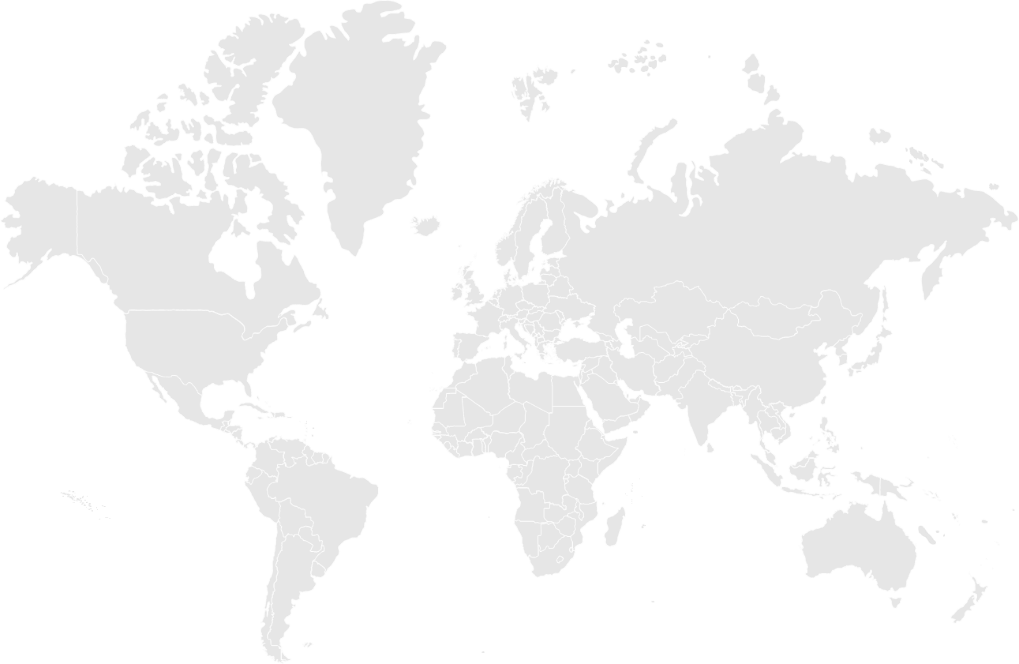 Eigendur og stjórnendur lítilla og meðalstórra fyrirtækja geta gert greiningu á atvinnugreininni til að meta núverandi viðskiptaumhverfi. Þessi greining hjálpar fyrirtækjum að skilja mismunandi hluta markaðarins og hvernig hægt er að nota þessa mismunandi hluta til að ná samkeppnisforskoti.
Pólitískt/Lagalegt umhverfi
Efnahagslegt umhverfi
Umhverfi   atvinnu-    greinarinnar
Viðskiptavinir
Samkeppnis-aðilar
Birgjar
Staðkvæmdar-vörur
Að öðrum kosti er hægt að skoða ytra umhverfi fyrirtækisins með PESTEL greiningu. Við fórum yfir þá greiningu í námskeiðshluta númer 1.
Félagslegt umhverfi
Vistfræðilegt umhverfi
Makró-umhverfi
Tæknilegt umhverfi
Umræður
Hvaða straumar og stefnur eru í deiglunni innan ferðaþjónustunnar og munu móta framtíð greinarinnar?

Að hve miklu leyti má og á að taka tillit til þeirra, í rekstri lítilla- og meðalstórra fyrirtækja í krísu?
Enduskipulagning: Greining á straumum og stefnum til að geta brugðist við breyttum aðstæðum og þróað nýjar viðskiptahugmyndir.
Nokkur valin atriði sem talið er að munu hafa áhrif á ferðaþjónustuna til framtíðar
Þegar verið er að vinna að endurskipulagningunni, ber að huga að þróun ferðaþjónustunnar til framtíðar.
Umhverfi og loftslag
Ferðamenn verða sífellt meðvitaðri um umhverfið, t.d. huga að sorpflokkun og forðast að þvo hótelhandklæði á hverjum degi.
Stafræn væðing
Fyrir lítil og meðalstór fyrirtæki hefur þessi þróun einnig í för með sér áskoranir – oft vantar fjármagn og þekkingu til innleiðingar..
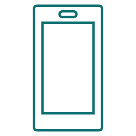 Sjálfbærni
Sjálfbær ferðalög eru mótvægi við ofgnótt ferðamanna.  Margir ferðalangar vilja að frí séu félagslega ásættanleg, auðlinda- og umhverfisvæn.
Gervigreind
Gervigreind í ferðaþjónustu er enn á byrjunarstigi en býður upp á mikla möguleika í þjónustu við viðskiptavini í gegnum spjallbotta.
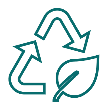 Merkingarbær ferðaþjónusta
Ferðamenn eru í auknum mæli að leita að tengingu og dýpt.   Tengsl við annað fólk, náttúruna og umhverfið er að verða mikilvægari. Þetta snýr að merkingarbærum samskiptum, ekta upplifun og reynslu sem hefur varanleg áhrif.
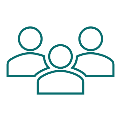 Þegar farið er í endurskipulagningu fyrirtækis þarf að gera það vandlega og úthugsað. Slíkt ferli inniheldur vandlegar leiðbeiningar um hvernig eigi að halda áfram frá upphafi til enda endurskipulagningarinnar, sem og spá um möguleika hennar til árangurs.
Hvað innifelur endurskipulagningin í sér
Staða fyrirtækisins
Kynning á framtíðarsýn, hlutverk og markmiðið hins endurskipulagða fyrirtækis. Yfirlýsingar um nauðsynlegar rekstrarlegar eða fjárhagslegar aðgerðir til endurskipulagningar og framlög hinna ýmsu aðila sem koma að.
2. Framtíðarsýn, hlutverk og ráðstafanir
3. Viðskiptaáætlun
Alhliða endurskipulagning innifelur einnig í sér framtíðarmarkmið fyrirtækisins.
Framtíðarstefna (Mission Statement) I/II
Stefna sem segir til um framtíðar markmið, skilgreinir verklag og möguleika til að gera fyrirtækið samkeppnishæft og opna þannig möguleika á að ná góðri fjárhagslegri stöðu til að verða aftur aðlaðandi fyrir hlutafjáreigendur og skuldafjárveitendur.
Yfirlýsing um stefnu (mission statement)
… þjónar því hlutverki að bera kennsl á þær ráðstafanir sem mikilvægar eru í endurskipulagningunni. Ráðstafanir sem mikilvægar eru til að staðsetja fyrirtækið í samkeppninni.
… felur í sér framkvæmanlegt, sjálfbært viðskiptamódel.
… er framsýn og þarf því að athuga hvort samræmi sé í innihaldi hennar og að hún sé þróuð með lykil hagsmunaaðilum í endurskipulagningarferlinu.
Sjálfbær endurskipulagning krefst þess að fara á dýptina og greina viðskiptamódel fyrirtækisins.
Langtímamarkmið og grunnáætlanir
Kjarnastarfsemi
Framtíðarstefna (mission statement) II/II
Þar koma fram upplýsingar sem sýna fram á fyrirtæki sem er aðlaðandi fyrir hlutabréfa eigendur og skuldafjárfesta í framtíðinni
Þjónar því hlutverki að finna viðeigandi ráðstafanir til endurskipulagningar
Stuðlar að stefnumörkun hinna ýmsu sviða fyrirtækisins og samhæfingu þeirra sviða sem bera ábyrgð á aðgerðum
Hefur samþættandi og hvetjandi áhrif í gegnum jákvæða framtíðarímynd.
Fyrirtækja-menning (gildi, grunnreglur, hegðun)
Nauðsynlegt fjármagn og færni
Viðskipta-módel fyrirtækja:Lykil þættir
Æskileg samkeppnisstaða/ -kostir fyrir viðskiptavini
Raundæmi
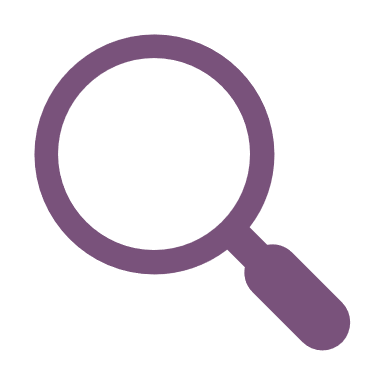 Skoðaðu raundæmi númer fjögur til að sjá hvernig farfuglaheimili í fjölskyldueigu tekur á endurskipulagningu í kjölfar Covid-19 heimsfaraldursins.
Þegar farið er í endurskipulagningu fyrirtækis þarf að gera það vandlega og úthugsað. Slíkt ferli inniheldur vandlegar leiðbeiningar um hvernig eigi að halda áfram frá upphafi til enda endurskipulagningarinnar, sem og spá um möguleika hennar til árangurs.
Hvað innifelur endurskipulagningin í sér
Staða fyrirtækisins
2. Framtíðarsýn, hlutverk og ráðstafanir
Kynning á lausafjárstöðu, tekjum og eignum fyrirtækisins, að teknu tilliti til ráðstafana til endurskipulagningar og framlaga (samþætt áætlunum fyrirtækisins)
3. Viðskiptaáætlun
Fagleg endurskipulagning er lykilþáttur í velgengni.
Samþætt viðskiptaáætlun
Í samþættri viðskiptaáætlun er það gagnsætt hvernig fyrirtæki eiga að þróast en hún leggur grunn að því að eigendur, hluthafar og fjárfestar geta tekið sjálfbærar ákvarðanir.  
Fagleg áætlanagerð er mikilvæg til að greina hvar þörf er á breytingum.
Rekstrarreikningur
Lausafjáráætlun
Tekjur
Útgjöld
Markmið: Reglubundin ákvörðun um hagnað
Reiðufé inn
Reiðufé út
Markmið: 
- Yfirlit yfir allar greiðslur sem hafa áhrif á lausafjárstöðu
- Greining á flöskuhálsum í lausafé í framtíðinni
Rekstrar- reikningur
Efnhagsáætlun
Lausafjár- áætlun
Í námskeiðshluta nr. 4 förum við ítarlega yfir helstu þætti fjármálaáætlunnar
Eignir
Skuldir
Markmið: Lýsing á fjármagni fyrirtækisins.
Efnahags-áætlun
Rétt jafnvægi á milli skammtíma- og langtímasjónarmiða skiptir sköpum fyrir sjálfbærni fyrirtækis.
Skilyrði fyrir árangursríkar aðgerðir í endurskipulagningu
Skammtímaráðstafanir skipta sköpum til að bregðast við og sigrast á krísu. Hins vegar er ekki nóg að skilgreina aðeins skammtíma aðgerðir sem mikilvægt er að fara í : Mikilvægt er að finna rétta jafnvægið.
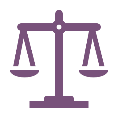 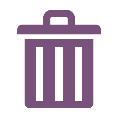 Mikilvægt er að takast á við og eyða orsökum krísunnar
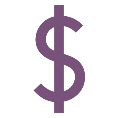 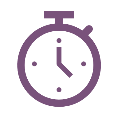 Nauðsynlegt er að farið sé eftir tíma- og fjárhagslegum viðmiðunum til að endurnýjunin nái árangri.
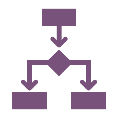 Ef fyrirtækjakrísa er komin langt á veg, þarf einnig að skoða gjaldþrotameðferð. Metið og berið saman báða möguleika.
Persónuleg krísustjórnun
Óttinn við að mistakast
Að upplifa skömm og smán
1
Það eru ekki endilega mistökin sjálf sem fólk óttast. Heldur þær neikvæðu afleiðingar sem taldar eru fylgja því að gera mistök.

Þessi ótti getur leitt til minna sjálfstrausts, aukinnar svartsýni, og að einstaklingar forðist að takast á við krefjandi verkefni.

Sálfræðingar hafa bent á að það eru aðallega fimm þættir sem fólk óttast þegar það gerir mistök:
Uppstokkun á því hvernig þú sérð sjálfan þig
2
Óvissa með framtíðina
3
Að valda mikilvægu fólki uppnámi
4
Að mikilvægt fólk missi áhugann
5
[Speaker Notes: Heimild?]
Óttinn við að mistakast hefur sína kosti og galla. Þetta snýst um (persónulegt) jafnvægi.
Árangur og það að gera mistök er fylgifiskur þess að reka fyrirtæki. 

Röng viðbrögð eða skortur á viðbrögðum í krísu veldur tjóni – og áhættan sem fylgir kallar fram ótta við að mistakast.

Óttinn við að mistakast er mjög algengur. Þessi ótti verður til og vex vegna fyrri gagnrýni, eða vegna höfnunar eftir að hafa gert mistök. 

Ótti við að mistakast er ein helsta ástæða þess að fólk byrjar ekki í mikilvægum verkefnum.

En óttinn við að mistakast er líka mikilvægur, en þetta verður að vera í jafnvægi.  Þessi tegund af ótta, kemur í veg fyrir að við hlaupum í ranga átt og förum í aðstæður sem eru líklegar til þess að valda tjóni.

Þetta snýst um (persónulegt) jafnvægi.
Hættu svæði
Ótti við mistök –
of lítill og of mikill ótti eru ekki góðir staðir til að vera á.
(Mikil)
(high)
Risk Level
Hættu svæði
Áhætta
(low)
(Lítil)
(low)
Fear of Failure
(high)
(Lítill)
Ótti við mistök
(Mikill)
Til að geta tekið vel ígrundaðar ákvarðanir er mikilvægt að átta sig á eigin getu til að taka erfiðar ákvarðanir
Að ná jafnvægi í ákvarðanatöku
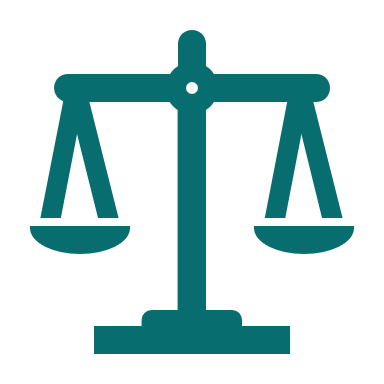 Það er mikilvægt að átta sig á eigin getu, eigin þoli til að taka erfiðar ákvarðanir. Fólk sem þarf að taka ákvarðanir utan þægindarammans, finnur fyrir meiri streitu sem leiðir til að teknar eru rangar ákvarðanir.  

Þægindarammi fólks fer oft eftir hugarfari þess.
Of lítil áhætta
Of mikil áhætta
Viðráðanlegt svæði
Tilfinningalegur þægindarammi(Lítill ótti við að mistakast)
Tilfinningalegur þægindarammi(Mikill ótti við að mistakast)
Sjö tillögur um hvernig er hægt að sigrast á óttanum við að mistakast.
Að skapa umhverfi sem dæmir ekki 
Búðu til umhverfi fyrir þig og þitt teymi þar sem ekki er refsað fyrir mistök
Að takast á við vandamálin
Ekki stinga höfðinu í sandinn.  Hvað getur þú gert til að bæta ástandið?
Hvernig er hægt að sigrast á óttanum við að mistakast?
Að horfast í augu við óttannVið hvað ertu hrædd/-ur?   Er óttinn skynsamlegur? Eru miklar líkur á að það versta gerist?
Forðastu svart/hvítan hugsunarhátt
Árangur og mistök eru ekki alltaf svarthvít mynd. Allt eða ekkert hugsun eykur á streitu og kvíða.
Leitaðu eftir samskiptum
Talaðu við einhvern, t.a.m. fjölskyldu og vini.
Einbeittu þér að því sem þú getur haft stjórn á 
Það eru margir hlutir sem þú getur ekki stýrt – þín mistök felast ekki í hlutum sem þú hefur ekki stjórn á
Lærðu af mistökum þínumRaunveruleg mistök er þegar þú hefur klúðrað einhverju og ekki lært af því.
Til að geta jafnað sig fljótt eftir mistök er mikilvægt að ná réttu jafnvægi og byrja svo aftur upp á nýtt.
Að læra af mistökum (I/II)
Ef eitthvað tekst ekki innan eigin fyrirtækis getur það leitt til neikvæðra tilfinningalegra viðbragða hjá eigandanum. 

Tilfinningalegur bati og ný byrjun getur aðeins virkað ef hugsanir um ástæður fyrir mistökunum valda ekki lengur neikvæðum tilfinningalegum viðbrögðum. 
Í grundvallaratriðum eru tvö tilfinningaferli möguleg:
AÐ LÆRA OG PRUFA AFTUR
ÓSIGUR (Loss orientation)
Að vinna úr ósigri (og slíta á þau tilfinningabönd sem fylgt hefur ósigrinum)
Þetta ferli  getur leitt til þess að við horfum á annan hátt á mistök. 
Það getur verið mjög sárt að sætta sig við eigin mistök. Jákvæðar og neikvæðar tilfinningar breytast og sveiflast fljótt.
Hvatning til að reyna aftur byggir á frumkvæði og trú á eigin getu, sem og löngun til að forðast ósigur eða til að gleyma honum.
Ósigrar eru bældir niður – sem krefst andlegrar áreynslu og getur valdið skaðlegum afleiðingum
Löngunin til að gera betur næst getur valdið aukinni streitu – en getur líka dregið úr tilfinningalegu mikilvægi ósigursins.
Með því að fara í gegnum þessa báða ferla leiðir til þess að batinn verður mun fljótari.
Til þess að geta lært af mistökum, þarf að takast almennilega á við þau.
Að læra af mistökum (II/II)
Það er í lagi að sýna tilfinningar þegar mistök eru gerð
Að sætta sig við sálræn og lífeðlisfræðileg viðbrögð við því að gera mistök getur komið í veg fyrir frekari streitu
Að sætta sig við mistök er ferli – að sætta sig við það getur leitt til jákvæðra tilfinninga sem koma í veg fyrir hreina uppgjafartilfinningu 
Lærdómsferlið er ekki samfellt heldur er farið í gegnum tilfinningasveiflur – mikilvægt er að vera viðbúinn þeim
Að læra af mistökum gerir þig að betri frumkvöðli !!!
Myndband: Það hefur áhrif á árangur hvernig við skynjum mistök
Hvernig það að takast ekki eitthvað getur leitt til velgengni
Fred Colantonio, stjórnendaþjálfi og afbrotafræðingur sem sérhæfir sig í miðlun og tækni. Hér talar hann um hvernig eigi að nota þá reynslu þegar maður nær ekki markmiðum sem leið til að ná árangri og gefur okkur ráð til að nýta okkur mistök til að ná árangri. 


Uppruni: TED
https://www.youtube.com/watch?v=LvXYIKenP4o
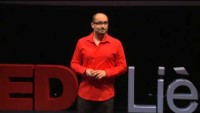 Æfing: Sykurpúða áskorunin
20 spagettístangir
1
Myndið hópa með 3 til 6 í hverjum hóp.  

Hver hópur reynir að byggja mannvirki með sykurpúða á toppnum.
Hæsta byggingin vinnur!

Það sem þú mátt nota til verksins:
Einn metri af límbandi
2
Einn metri af spotta
3
Einn sykurpúði
4
18 mínútur
5
Sykurpúðaáskorunin
Hugleiðing og umræður
Ræðið:

Hver stóð sig vel og af hverju?
Hvað getum við lært af þessari áskorun?
Til þess að átta sig betur á því hverskonar hópar standa sig sérstaklega vel í þessari áskorun, endilega horfið á þetta myndband:

https://www.ted.com/talks/tom_wujec_build_a_tower_build_a_team
Raun dæmi
COVID-19 heimsfaraldurinn hafði gríðarleg áhrif á fyrirtæki í ferðaþjónustu á árunum 2020 og 2021. 
Stjórnendur og eigendur fyrirtækja í ferðaþjónustu gengu í gegnum tvö ár þar sem nánast engin eftirspurn var fyrir hendi og mjög takmarkað sjóðstreymi.  Að sigla fyrirtækjunum í gegnum þessa erfiðu tíma var krefjandi og þreytandi ferli.
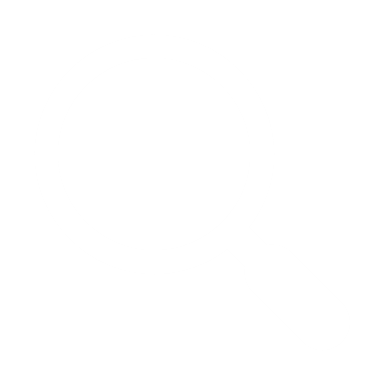 Vinsamlegast skoðið dæmisögu númer 5.  Þar er fjallað um hvað stjórnendur og eigendur í slíkum aðstæðum geta gert til að finna tilgang og ná fókus.
Lesefni sem mælt er með:
Stuttar en áhugaverðar greinar sem okkur finnst vera fræðandi…
Hernández et al. (2021): The Management Practices of Tourism SMEs in Pandemic Times: innovation as a quest of survival.
Henderson (2007): Tourism Crises: Causes, Consequences and Management.
Kukanja et al. (2020): Crisis Management Practices in Tourism SMEs During the Covid-19 Pandemic.
Proactive vs. Reactive Crisis Communication Plans | Ghidotti Communications
Trend: Resonance Tourism (German Source)
The value of failure |Harvard Business Review
Crisis Management Examples: Learn from These 7 Brands (brandfolder.com)
https://www.tourismrecovery.eu/
NÆST: Námskeiðshluti 4
https://www.facebook.com/tourismcrisisrecovery
LAUSAFJÁRSKRÍSA OG STÝRING LAUSAFJÁRS